HÀ NỘI
HẢI PHÒNG
VINH
ĐÀ NẴNG
NHA TRANG
TP HCM
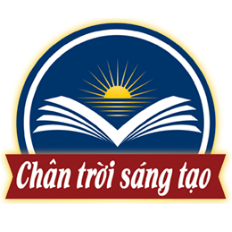 CHÀO MỪNG CÁC EM ĐẾN VỚI 
BÀI HỌC LỊCH SỬ 7







Giáo viên: …
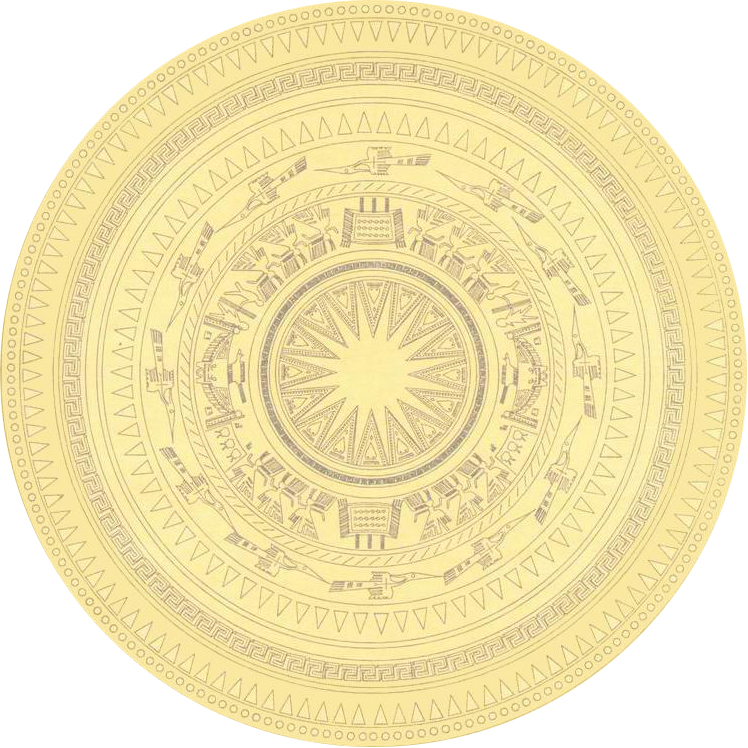 NHIỆM VỤ: QUAN SÁT TRANH VÀ TRẢ LỜI CÁC CÂU HỎI SAU
1.Hình ảnh trên giúp em liên tưởng đến khu vực nào?
2.Nêu một vài điều mà em biết về khu vực đó?
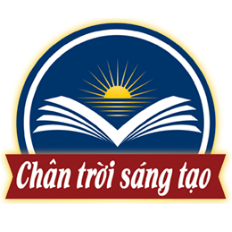 Vũ nữ Áp-sa-ra, Ăng-co-vát,TKXII
Kinh đô chùa Pa-gan (1044-1285), Mi-an-ma
Lược đồ Đông Nam Á 
TKX-TKXIII
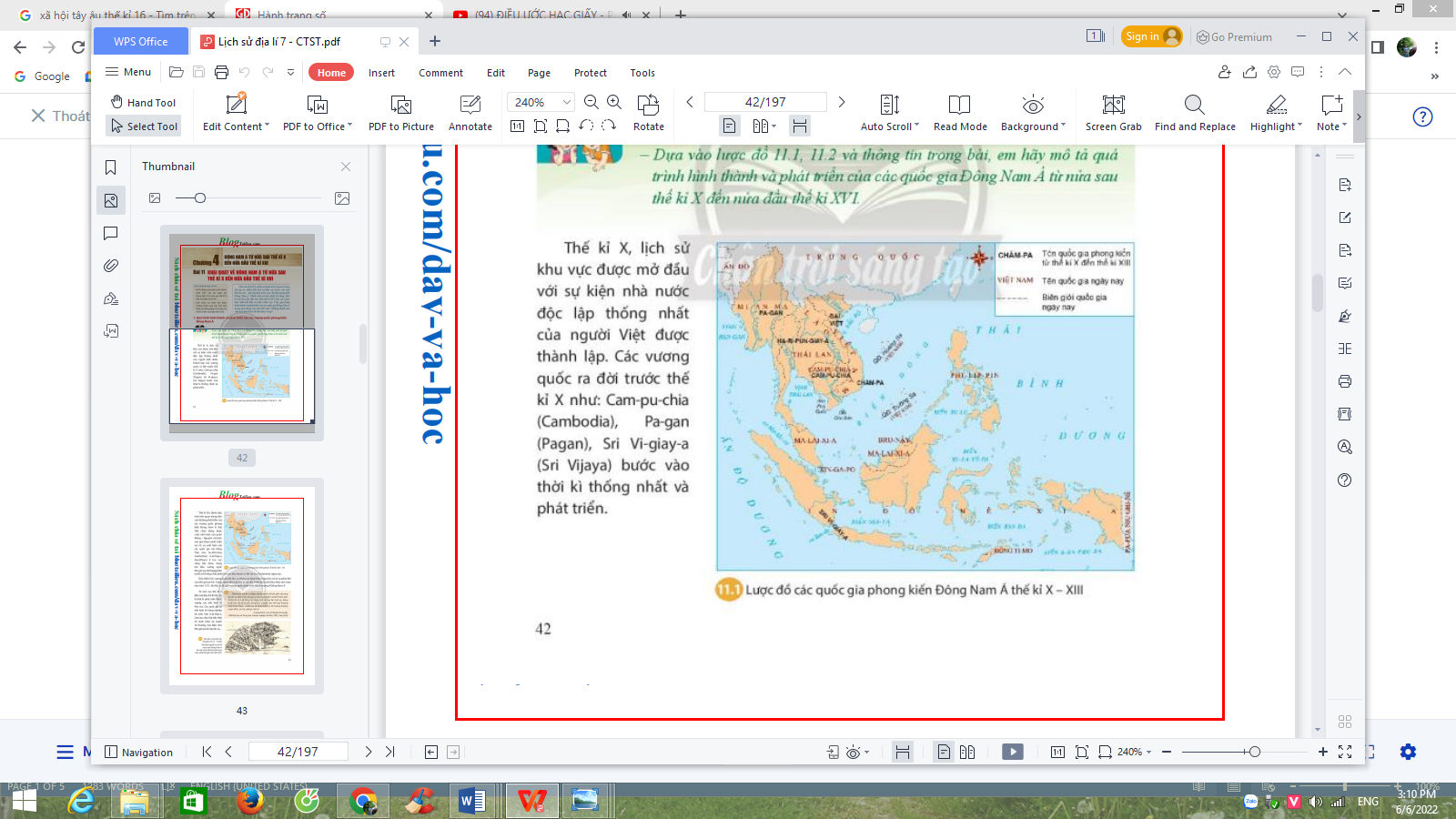 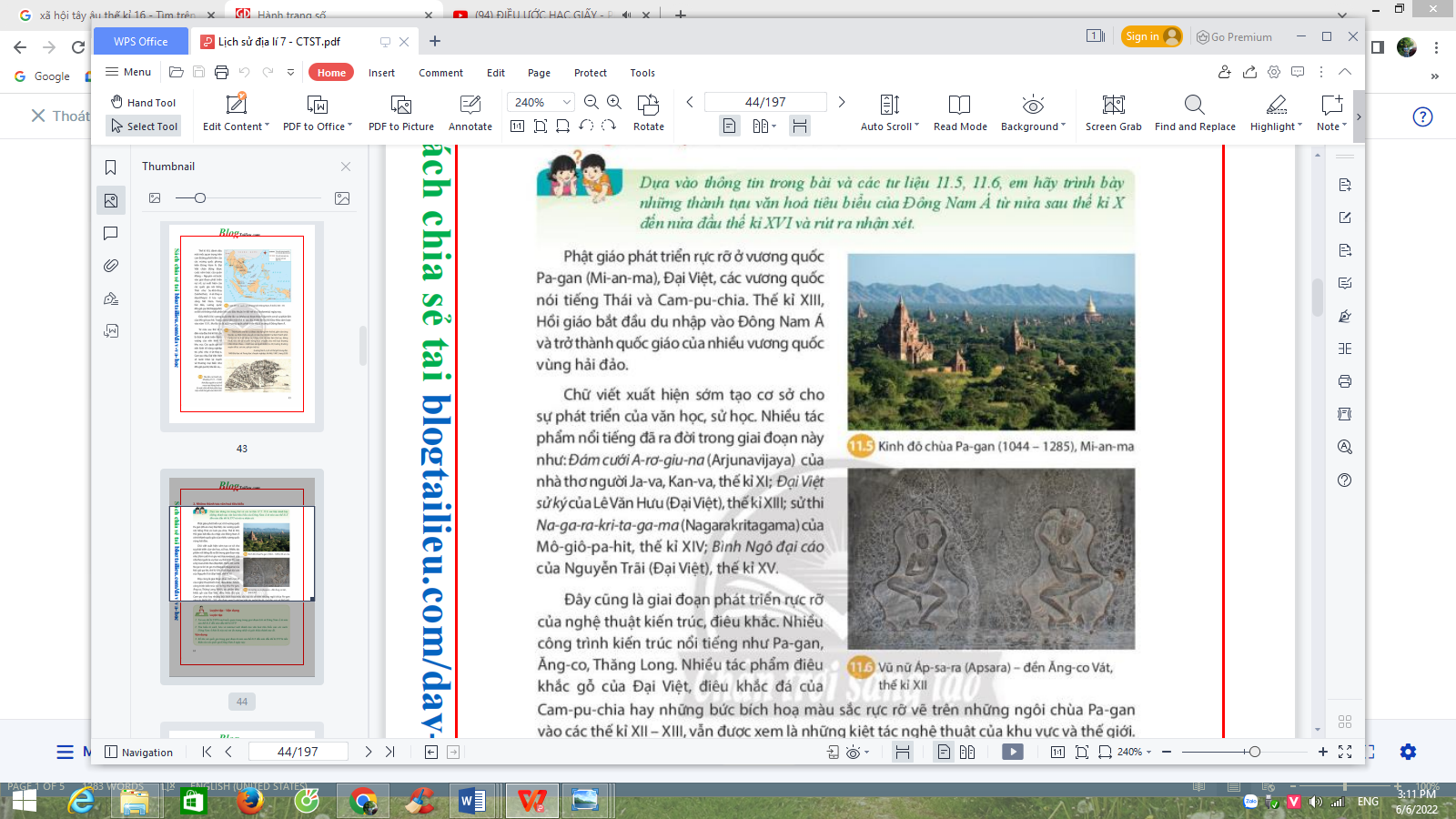 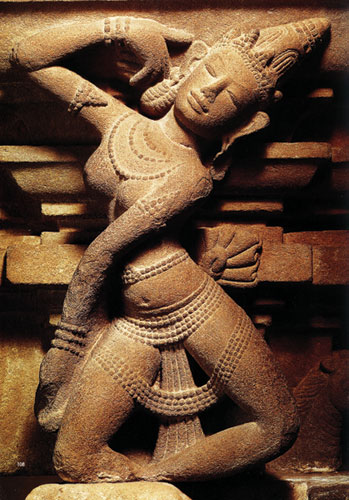 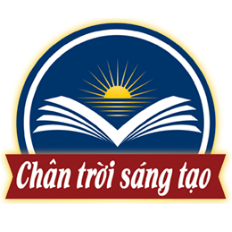 CHƯƠNG 4. ĐÔNG NAM Á TỪ NỬA SAU 
THẾ KỈ X ĐẾN NỬA ĐẦU THẾ KỈ XVI
Tuần    Tiết 
Bài 11. KHÁI QUÁT VỀ ĐÔNG NAM Á TỪ NỬA SAU THẾ KỈ X ĐẾN NỬA ĐẦU THẾ KỈ XVI
1. Sự hình thành và phát triển của các vương quốc phong kiến Đông Nam Á
2. Những thành tựu văn hóa tiêu biểu
Bài 11. KHÁI QUÁT VỀ ĐÔNG NAM Á TỪ NỬA SAU THẾ KỈ X ĐẾN NỬA ĐẦU THẾ KỈ XVI
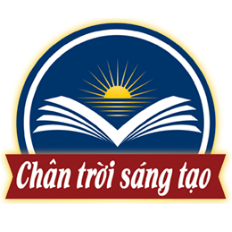 1. Sự hình thành và phát triển của các vương quốc Đông Nam Á
Quan sát lược đồ 11.1 và 11.2, tư liệu 11.4 và ảnh 11.4, em hãy:Mô tả quá trình hình thành và phát triển của các quốc gia Đông Nam Á từ nửa sau thế kỉ X đến nửa đầu thế kỉ XVI
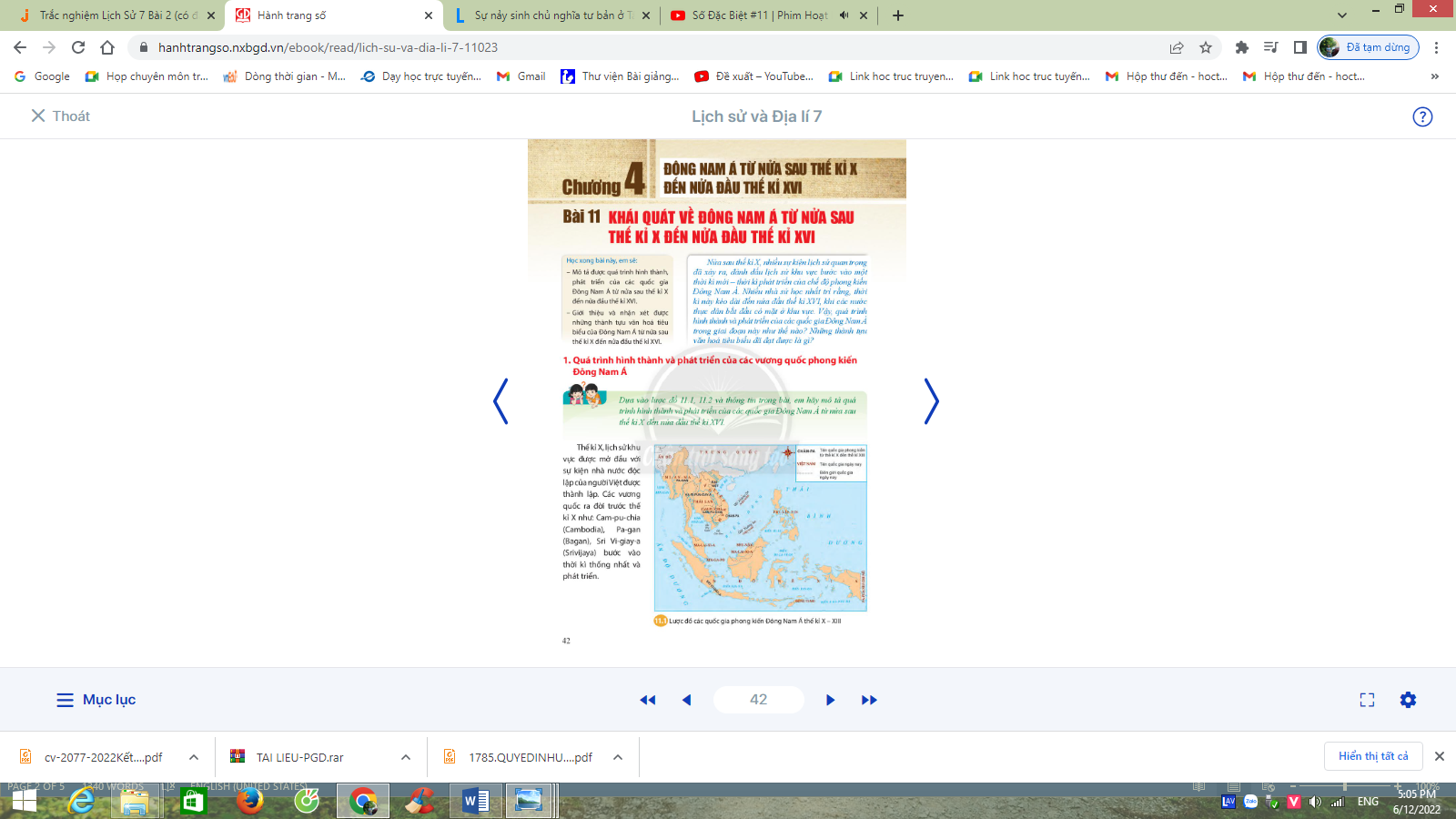 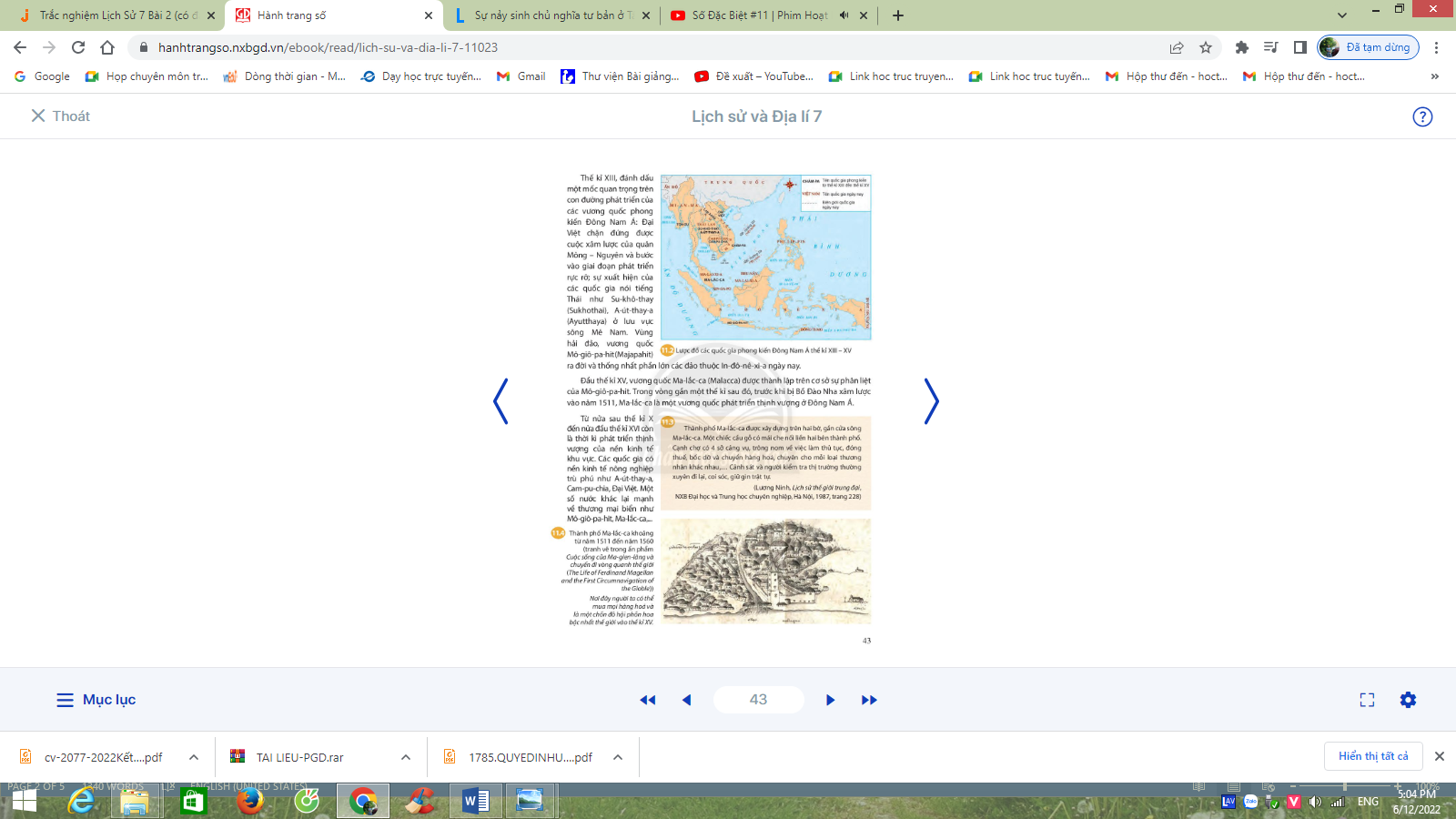 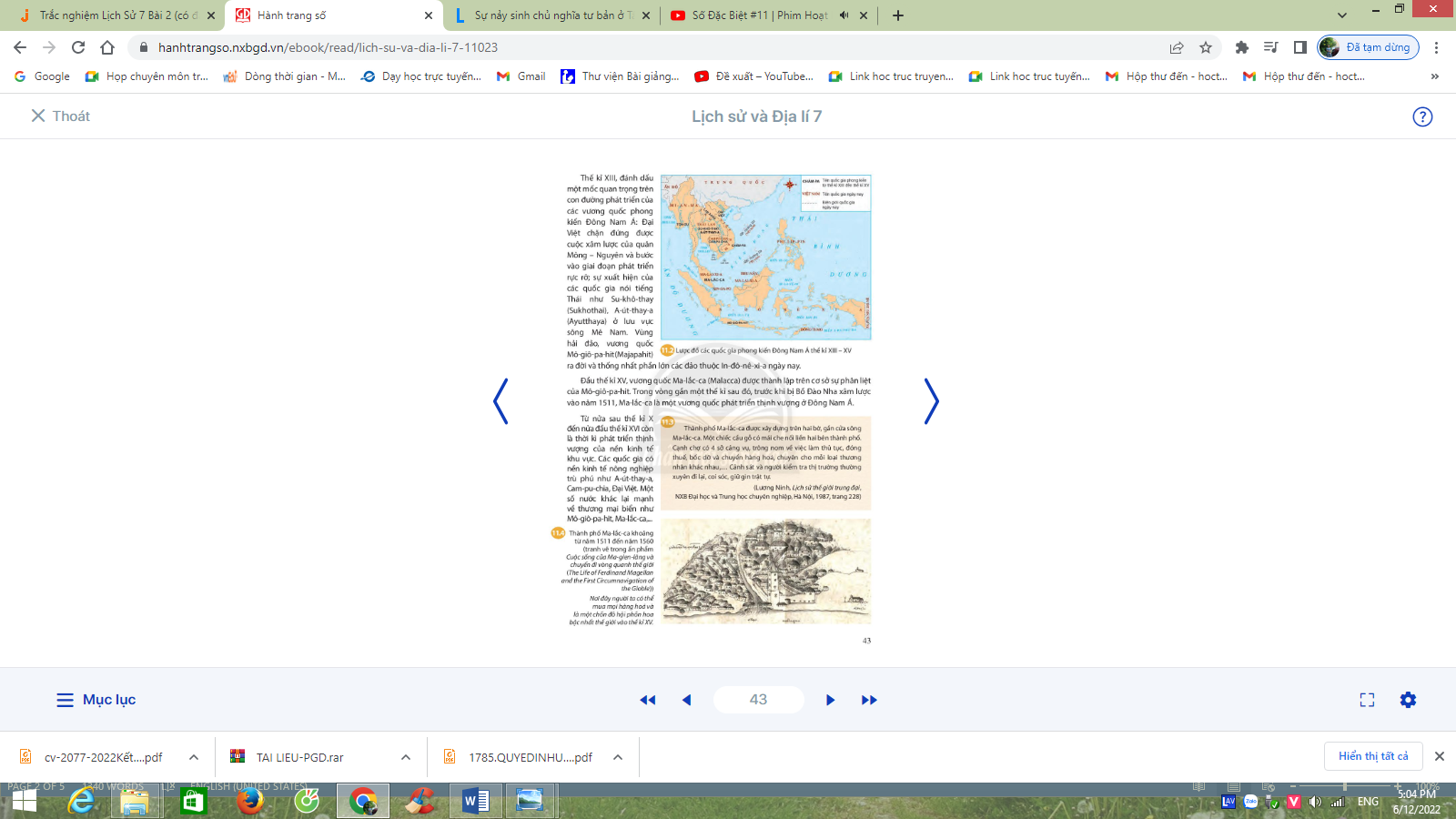 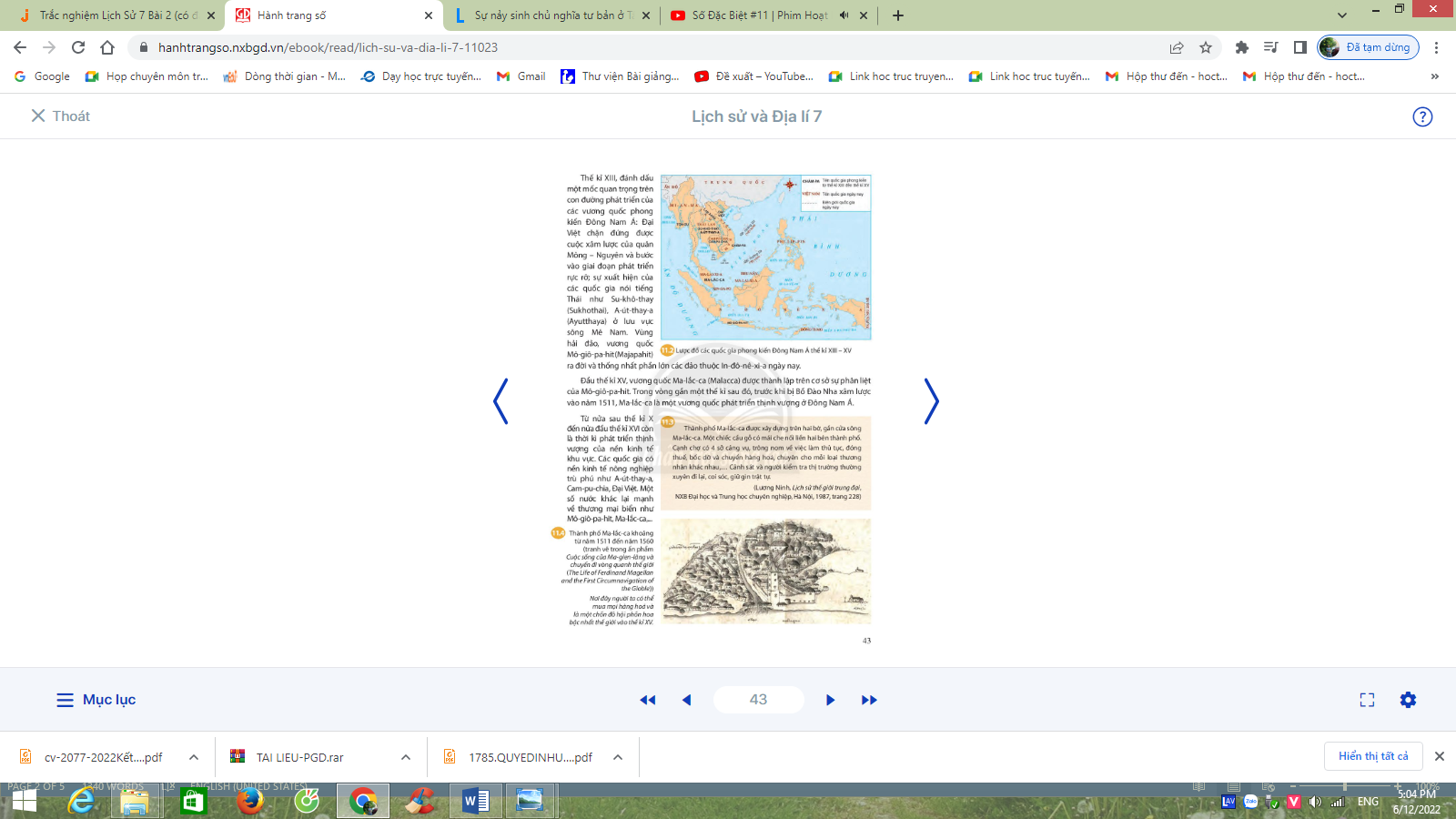 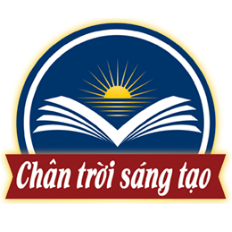 Bài 11. KHÁI QUÁT VỀ ĐÔNG NAM Á TỪ NỬA SAU THẾ KỈ X ĐẾN NỬA ĐẦU THẾ KỈ XVI
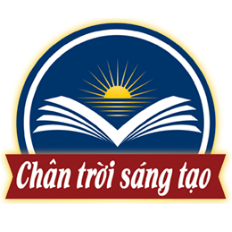 1. Sự hình thành và phát triển của các vương quốc Đông Nam Á
-Thế kỉ X, thời kì thống nhất và phát triển của một số quốc gia như: Cam-pu-chia, Pa-gan, Sri Vi-giay-a.
-Thế kỉ XIII, đánh dấu mốc quan trọng trên con đường phát triển của các quốc gia phong kiến Đông Nam Á.
-Thế kỉ XV, vương quốc Ma-lắc-ca được thành lập, nhanh chóng phát triển thịnh vượng.
 Từ nửa sau thế kỉ X đến nửa đầu thế kỉ XVI là thời kì phát triển thịnh vượng của nền kinh tế khu vực.
Bài 11. KHÁI QUÁT VỀ ĐÔNG NAM Á TỪ NỬA SAU THẾ KỈ X ĐẾN NỬA ĐẦU THẾ KỈ XVI
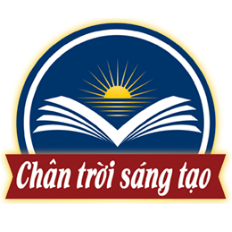 2. Những thành tựu văn hóa tiêu biểu
Quan sát tranh ảnh (hình 11.5 và 11.6), đọc tài liệu (Kênh chữ SGK/44) em hãy:
Lập bảng thống kê các thành tựu văn hóa tiêu biểu của Đông Nam Á từ nửa sau thế kì X đến TKXVI theo mẫu
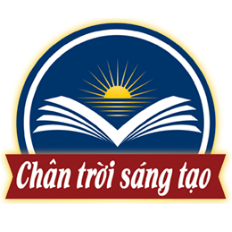 + Phật giáo phát triển rực rỡ.
+ Thế kỉ XIII, Hồi giáo bắt đầu du nhập vào Đông Nam Á
Sớm xuất hiện, tạo cơ sở cho sự phát triển của văn học, sử học.
+ Đám cưới A-rơ-giu-na của nhà thơ Kan-va (người Java), thế kỉ XI
+ Đại Việt sử ký của Lê Văn Hưu thế kỉ XIII
+ Sử thi Na-ga-ra-kri-ta-ga-ma của Mô-giô-pa-hit, thế kỉ XIV
+ Bình Ngô đại cáo của Nguyễn Trãi (Đại Việt), thế kỉ XV
+ Nhiều công trình kiến trúc nổi tiếng như: Pa-gan, Ăng-co, Thăng Long
+ Nhiều tác phẩm điêu khắc như điêu khắc gỗ của Đại Việt, điêu khắc đá của Cam-pu-chia
Bài 11. KHÁI QUÁT VỀ ĐÔNG NAM Á TỪ NỬA SAU THẾ KỈ X ĐẾN NỬA ĐẦU THẾ KỈ XVI
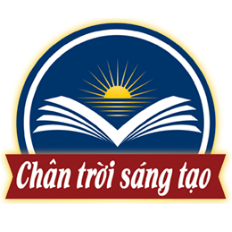 2. Những thành tựu văn hóa tiêu biểu
LUYỆN TẬP
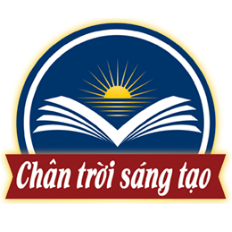 Nhiệm vụ học tập: Hoàn thành những bài tập trắc nghiệm sau (Vòng quay may mắn)
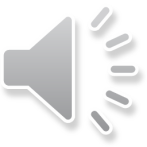 VÒNG QUAY 
MAY MẮN
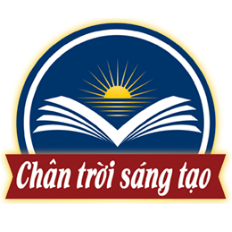 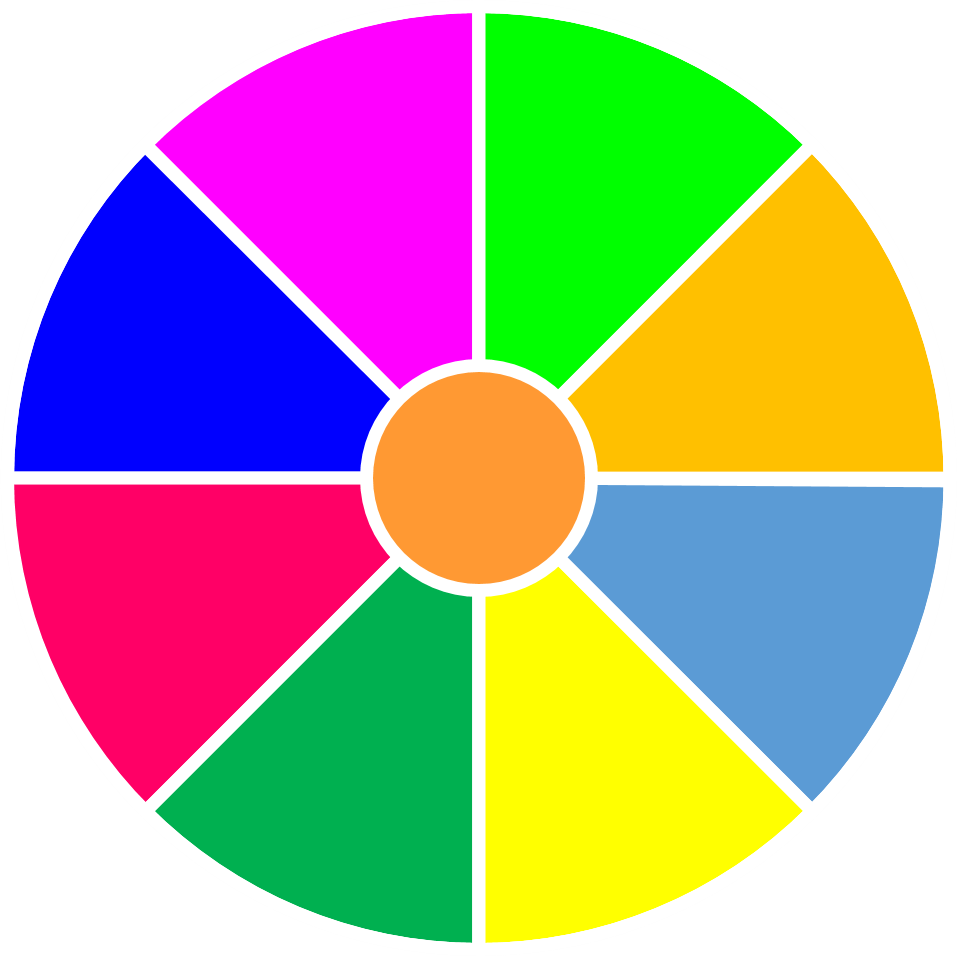 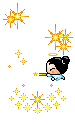 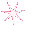 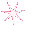 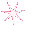 20
30
40
10
1
2
3
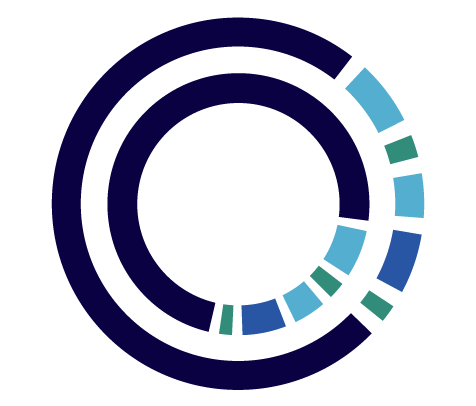 4
5
50
80
60
70
QUAY
Câu 1. Từ thế kỉ XIII, người Thái di cư từ phía bắc xuống phía nam đã dẫn tới sự hình thành của hai quốc gia nào?
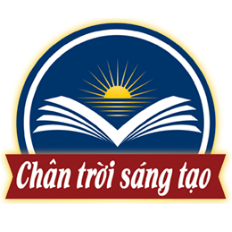 A. Su-khô-thay và Lan Xang.
B. Cham-pa và Su-khô-thay.
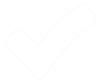 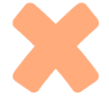 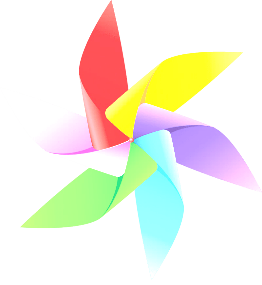 C. Pa-gan và Cham-pa.
D. Mô-giô-pa-hit và Gia-va.
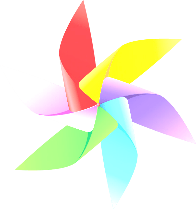 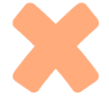 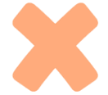 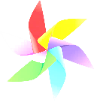 QUAY VỀ
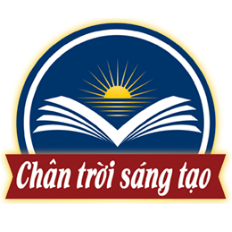 Câu 2. Vương quốc Su-khô-thay là tiền thân của quốc gia nào hiện nay?
B. Ma-lai-xi-a.
A. Mi-an-ma.
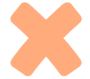 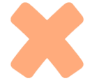 D. In-đô-nê-xi-a.
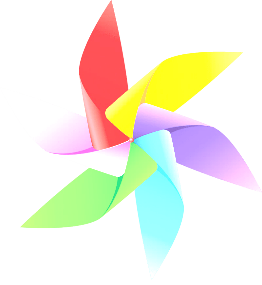 C. Thái Lan.
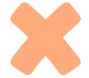 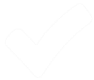 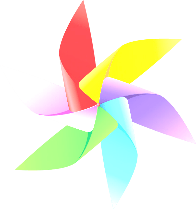 QUAY VỀ
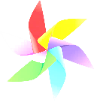 Câu 3. Vương quốc Pa-gan là tiền thân của quốc gia nào hiện nay?
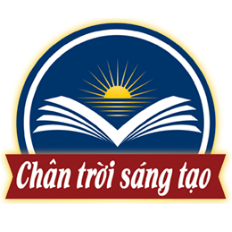 A. Cam-pu-chia.
B. Mi-an-ma.
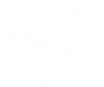 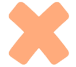 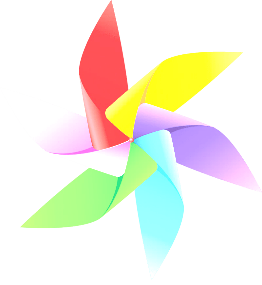 C. Phi-lip-pin.
D. Lào.
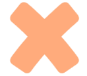 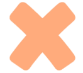 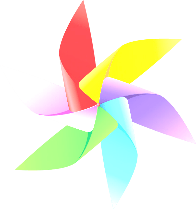 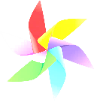 QUAY VỀ
Câu 4. Vương triều nào đã thống nhất được In-đô-nê-xi-a?
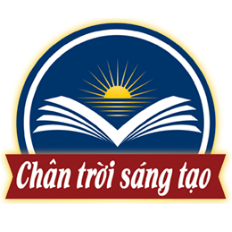 B. Gia-va (Mô-giô-pa-hít)	.
A. Xu-ma-tơ-ra.
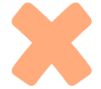 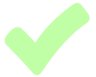 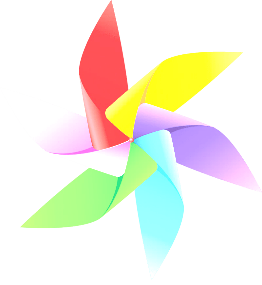 C. Xu-la-vê-di..
D. Ca-li-man-tan.
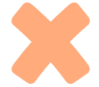 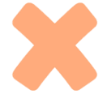 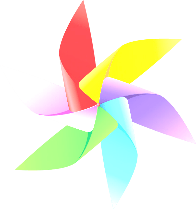 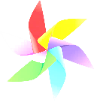 QUAY VỀ
Câu 5. Văn hóa Đông Nam Á chịu ảnh hưởng mạnh mẽ nhất từ nền văn hóa nào?
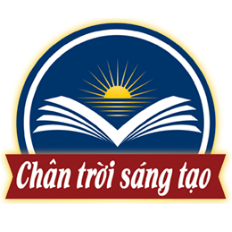 A. Ấn Độ.
B. Trung Quốc.
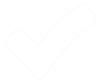 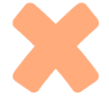 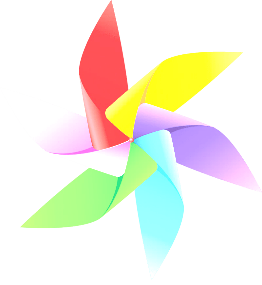 C. Nhật Bản.
D. Phương Tây.
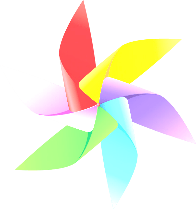 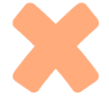 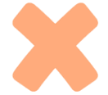 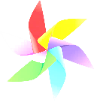 QUAY VỀ
VẬN DỤNG
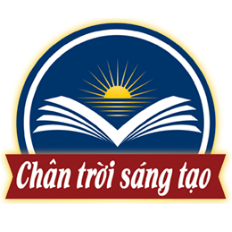 Nhiệm vụ học tập: Dựa vào kiến thức vừa học hãy hoàn thành bài tập 2 SGK/44
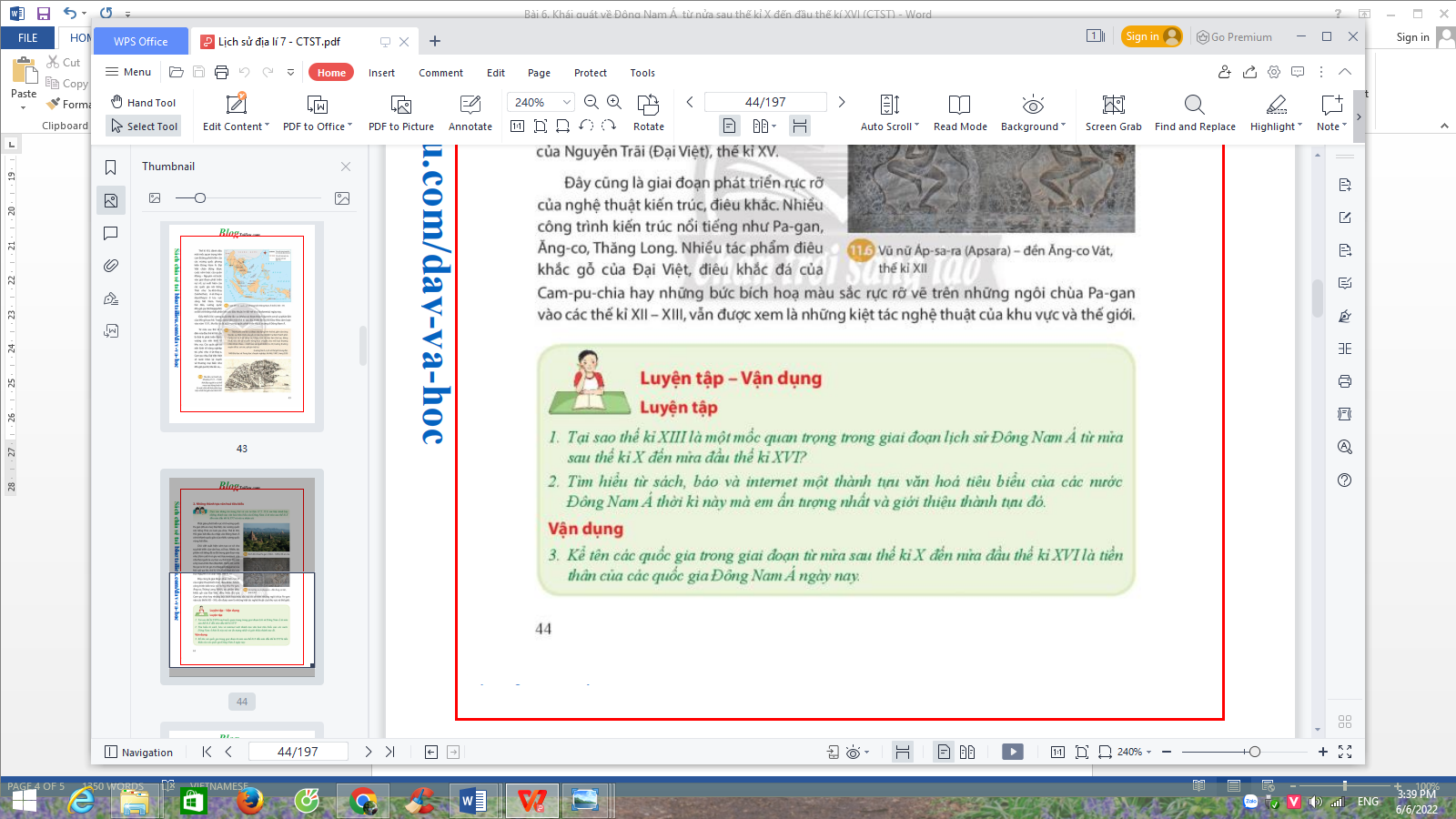 HƯỚNG DẪN HỌC SINH TỰ HỌC
1.Học bài
2.Làm bài tập phần vận dụng
3.Chuẩn bị bài mới: Bài 12 _ VƯƠNG QUỐC CAM-PU-CHIA
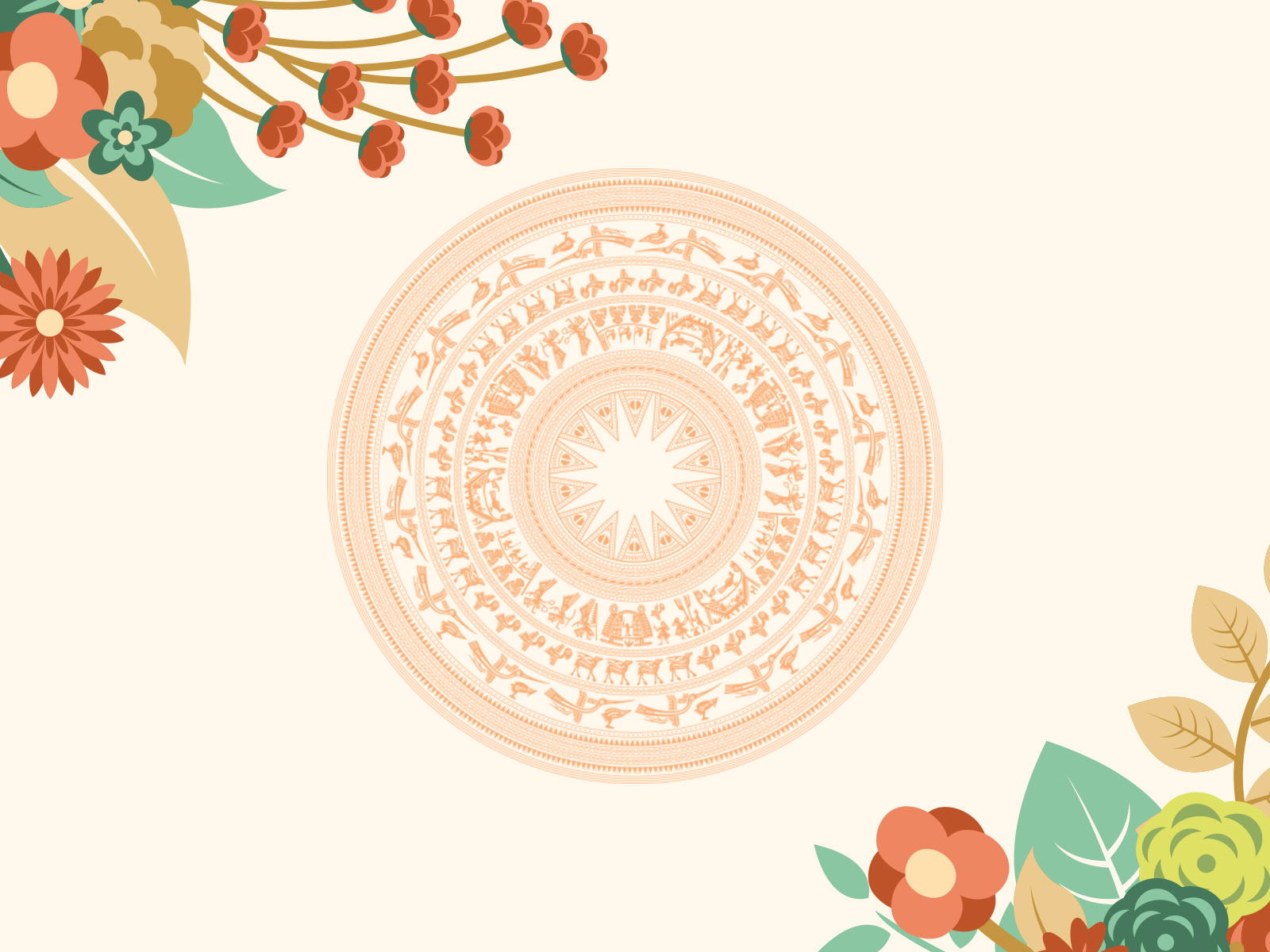 CẢM ƠN CÁC EM!
CHÚC CÁC EM HỌC TỐT!